Международное положение и внешняя политика в 1920 –е гг.
План урока
Преодоление дипломатической изоляции.
Генуэзская конференция. Рапалльский договор.
«Полоса признания».
Соглашения со странами Востока.
Дипломатические конфликты с западными странами.
Создание и деятельность Коминтерна.
Задачи внешней политики СССР
Добиться политического признания на международной арене.
Стремление к мировой революции
Защита государственных интересов страны.
Приоритетные направления внешней политики:
Прорыв дипломатической и экономической блокады страны.
Поиск политических и экономических партнеров на Западе и Востоке.
Обеспечение внешнеполитических условий для социалистического строительства в СССР.
Продолжение борьбы за «победу мировой революции»
Первые экономические договора между СССР и другими европейскими странами:
1920г. РСФСР  и Литва, Латвия, Эстония , Финляндия.
Март 1921г торговое соглашение с Великобританией(политический аспект-воздерживаться от враждебный действий против друг друга)
Май 1921 с Германией (торговому представительству РСФСР передавались дипломатические функции).
1921 г11 торговых договоров с ведущими странами Европы.
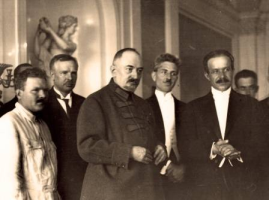 Великобритания
Дания
Норвегия
Австрия
Италия
Чехословакия
Польша
Германия
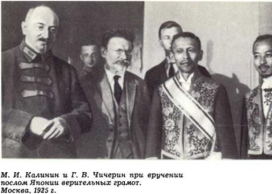 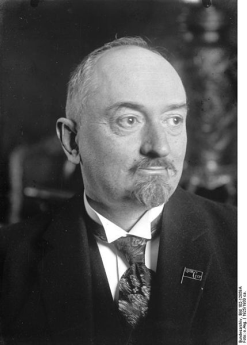 Генуэзская конференция 1922года.
Апрель - май 1922 г. Генуя (Италия)
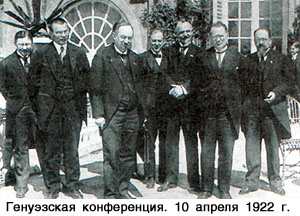 Георгий Васильевич Чичерин.
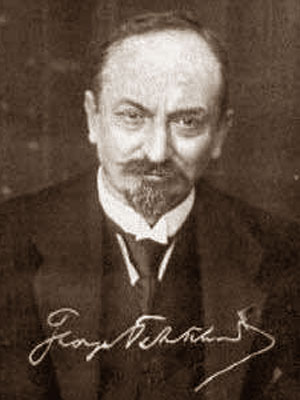 Народный коммисар иностранных дел.
 Глава советской делегации
Требования сторон:
Всеобщее разоружение.
Рапалльский договор
16апреля 1922года













народный комиссар Георгий Чичерин и рейхсминистр Вальтер Ратенау)
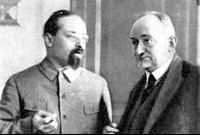 «Полоса признания»
1924-1925 гг.  - период дипломатического признания СССР
Февраль 1924 г. –Великобритания
1924 г. - Италия, Норвегия, Австрия, Греция, Швеция, Франция.
Лето 1924г-Мексика.
 1925г-японо советская конвенция.
Всего за 1921-1925 гг. Советский Союз заключил более 40 различного рода договоров и соглашений. 
Позже других стран признали СССР США - в 1933 г.
Арманд Хаммер
Генри Форд
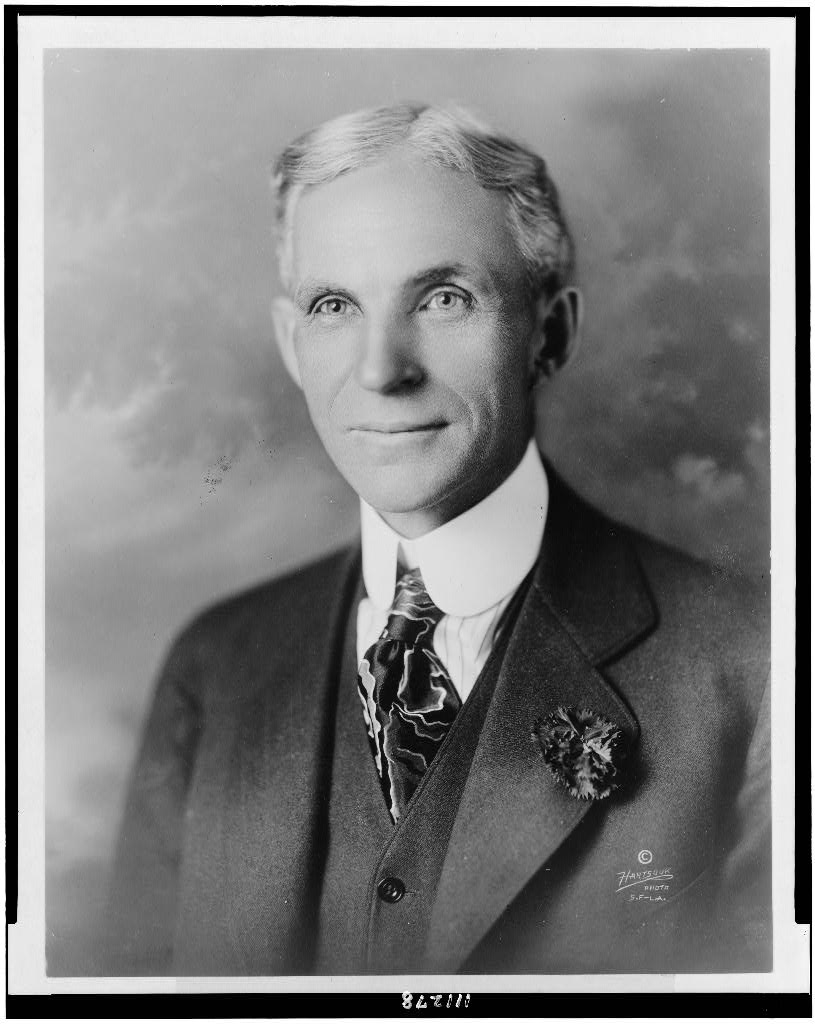 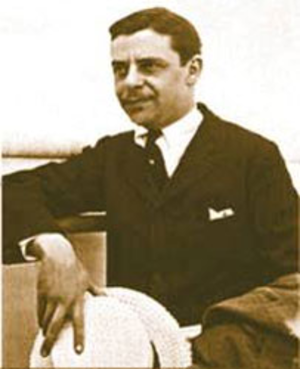 Молодой предприниматель из США
Автомобильный магнат
Ультиматум Керзона
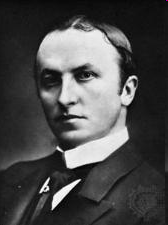 8 мая 1923года
Министр иностранных дел Великобритании.
Особенно напряженным для Советской страны стал 1927 г.
1926год всеобщая забастовка.
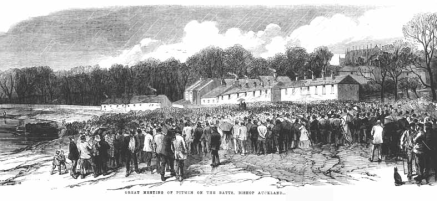 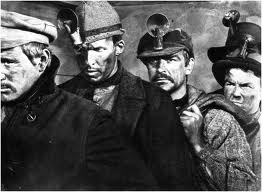 -2 мая 1927 г. здание торговой делегации СССР в Лондоне было занято отрядом полиции  
- Обнаружив«секретные документы» Великобритания объявила
о разрыве дипломатических и торговых отношений с СССР
-Франция потребовала отзыва советского посла Х.Раковского.
В Варшаве убит советский полпред в Польше П.Войков.
-1930 США ввело меры против советского экспорта.
-французское правительство издало декрет, вводивший лицензионную систему для импорта ряда советских товаров 
-Бойкотировали советские товары также Югославия, Венгрия, Румыния, Бельгия и др.
-В середине ноября 1929 г. Правительственные войска Китая и белогвардейские войска вторглись на советскую территорию в Приморье и Забайкалье
-События советское руководство расценило это как заговор
 империалистических держав против СССР, целью которого 
в конечном счете является война 
-
Ноябрь 1929года Китай.
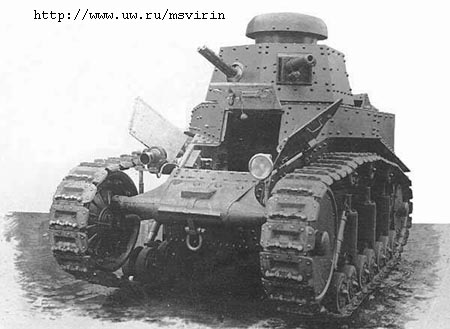 войска Китая и белогвардейские войска вторглись на советскую территорию в Приморье и Забайкалье. Особая Дальневосточная армия под командованием В.К. Блюхера отбила налет и преследовала налетчиков уже на китайской территории.
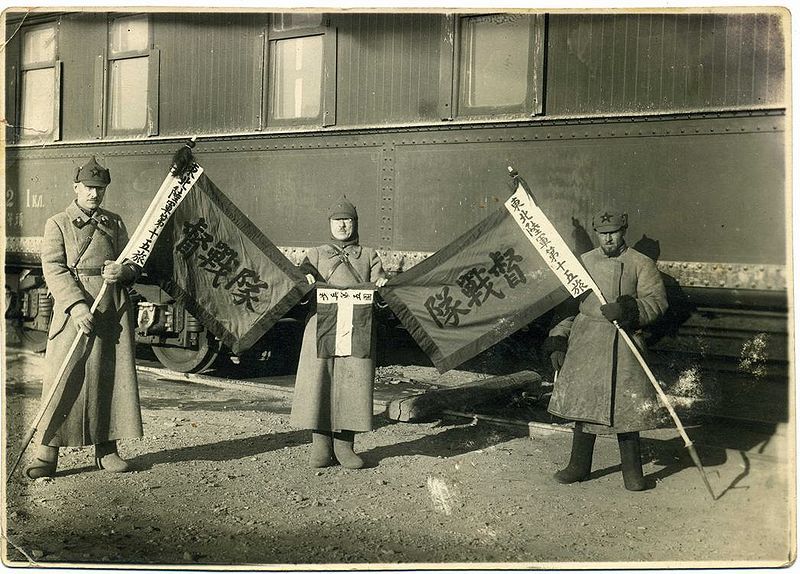 Создание и деятельность Коминтерна
Коммунистический интернационал
возглавил Г.Е.Зиновьев.
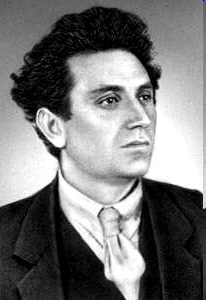 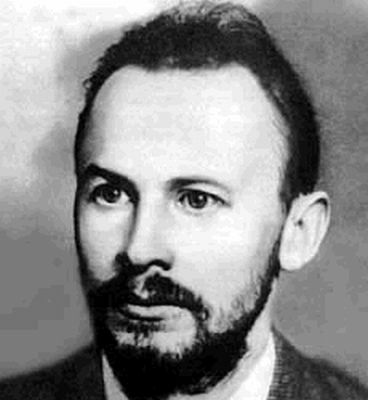 Н.И.Бухарин.
Спасибо за       внимание